13-6
These materials are by the Kongki Ka Project and are made available to you under the terms of the Creative Commons Attribution ShareAlike license 4.0.
You have permission to share and redistribute these materials in any format and to make reasonable revisions and adaptations of this translation, provided that:
You include the above licence and source information.
If you redistribute these materials or create derivatives, you must distribute your contributions under the same license as the original.
 
The Holy Bible, Berean Standard Bible, BSB is produced in cooperation with Bible Hub, Discovery Bible, OpenBible.com, and the Berean Bible Translation Committee. This text of God's Word has been dedicated to the public domain.
 
Hindi text is from Free Bibles India. This translation is made available under the terms of a Creative Commons Attribution-ShareAlike 4.0 International License.
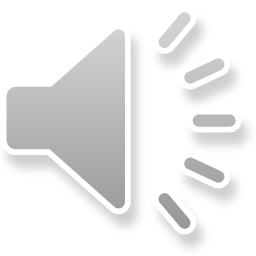 [Speaker Notes: ch]
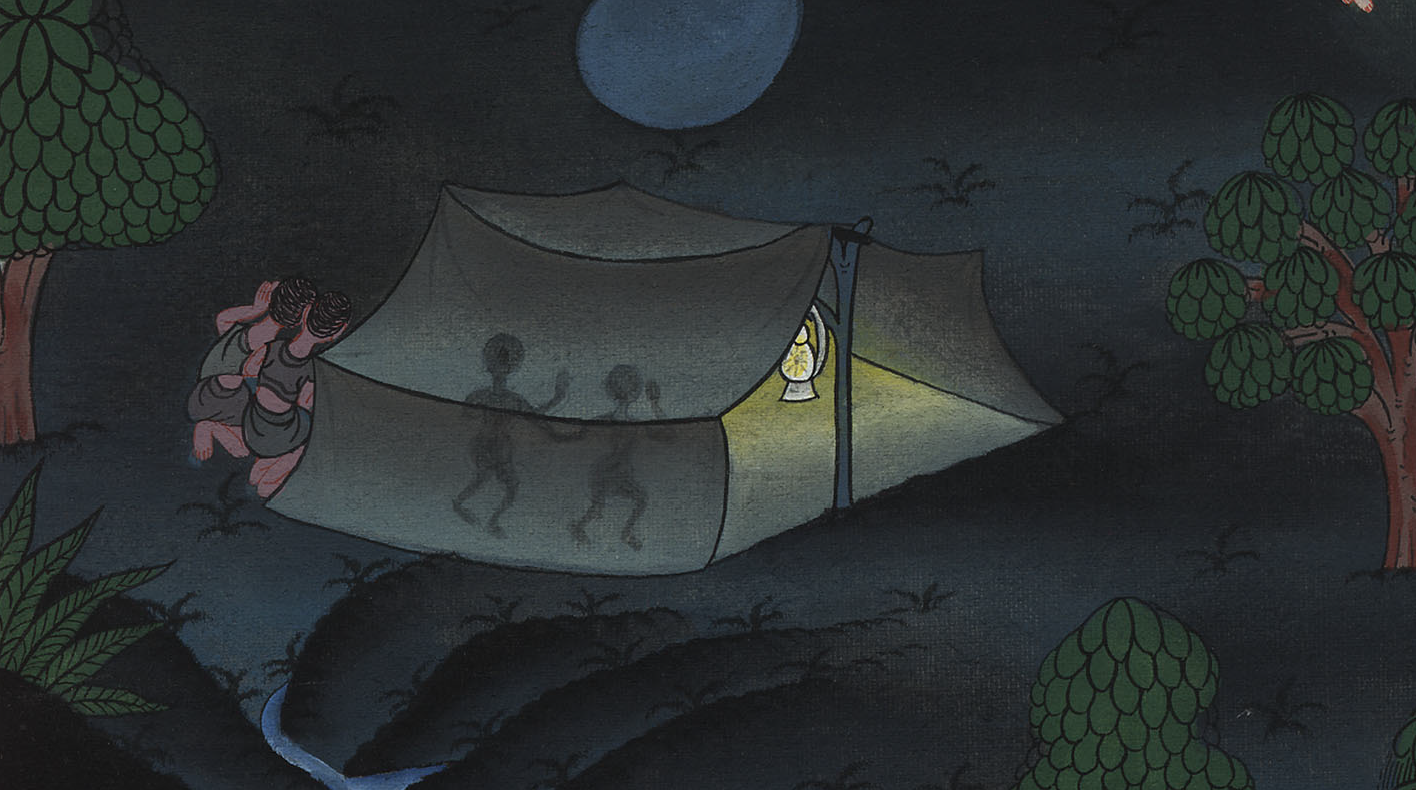 मिद्यानियों का सपना - न्यायियों 7:9-15
This work is licensed under a Creative Commons Attribution-ShareAlike 4.0 International License
The Midianite’s dream – Judges 7:9-15
मिद्यानियों का सपना - न्यायियों 7:9-15
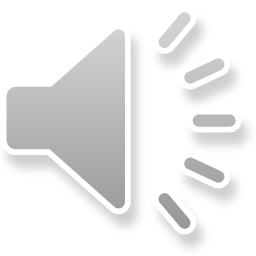 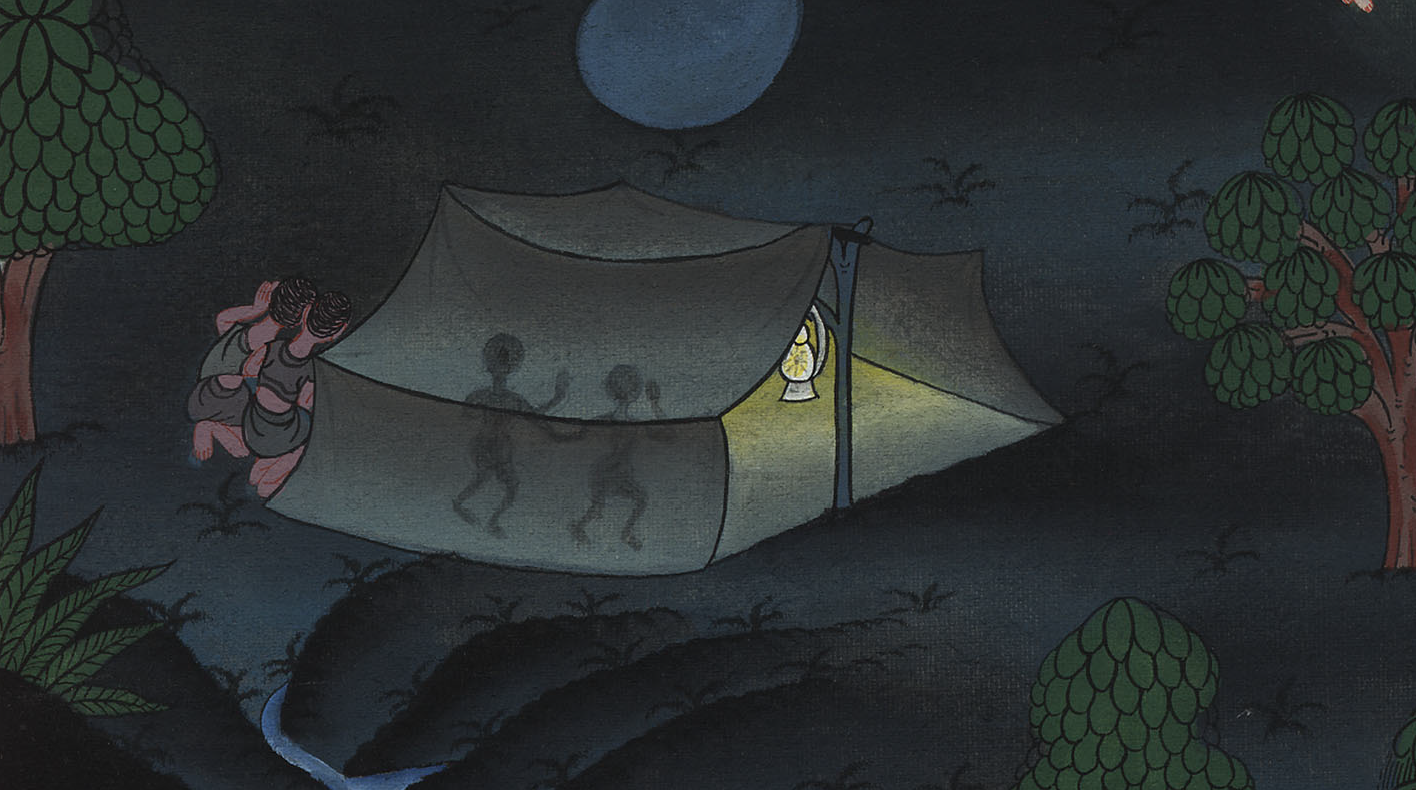 मिद्यानियों का सपना - न्यायियों 7:9-15
9That night the Lord said to Gideon, “Get up and go down against the camp, for I have delivered it into your hand.
9 उसी रात को यहोवा ने उससे कहा, “उठ, छावनी पर चढ़ाई कर; क्योंकि मैं उसे तेरे हाथ कर देता हूँ।
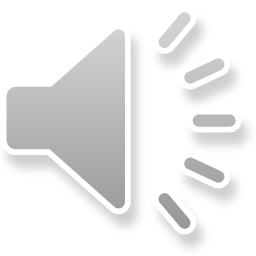 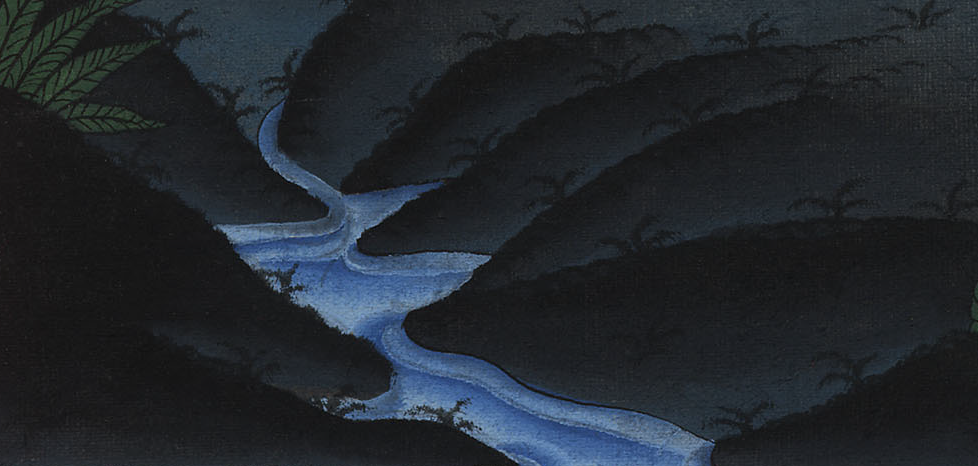 न्यायियों 7:9
10But if you are afraid to do so, then go down to the camp with your servant Purah
10 परन्तु यदि तू चढ़ाई करते डरता हो, तो अपने सेवक फूरा को संग लेकर छावनी के पास जाकर सुन,
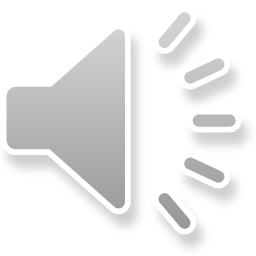 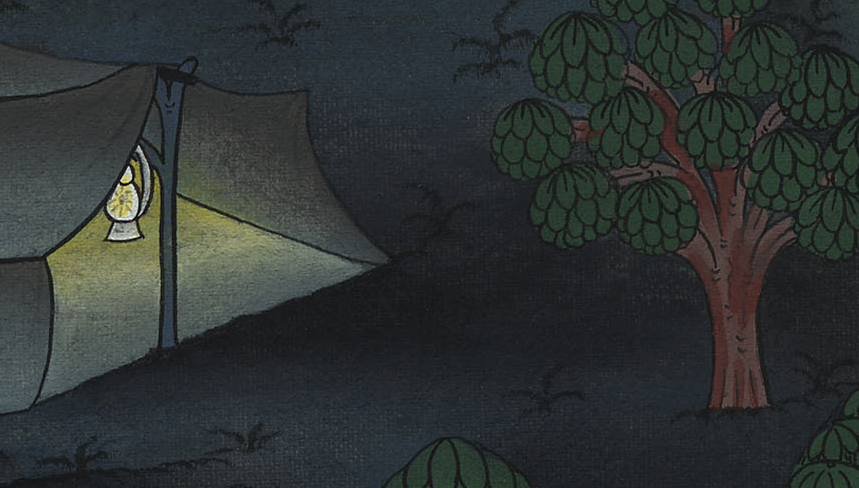 न्यायियों 7:10
11and listen to what they are saying. Then your hands will be strengthened to attack the camp.” So he went with Purah his servant to the outposts where armed men were guarding the camp.
11 कि वे क्या कह रहे हैं; उसके बाद तुझे उस छावनी पर चढ़ाई करने का हियाव होगा।” तब वह अपने सेवक फूरा को संग ले उन हथियार-बन्दों के पास जो छावनी के छोर पर थे उतर गया।
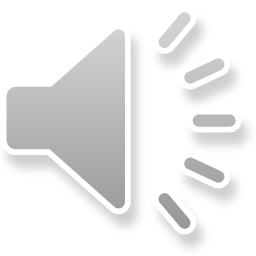 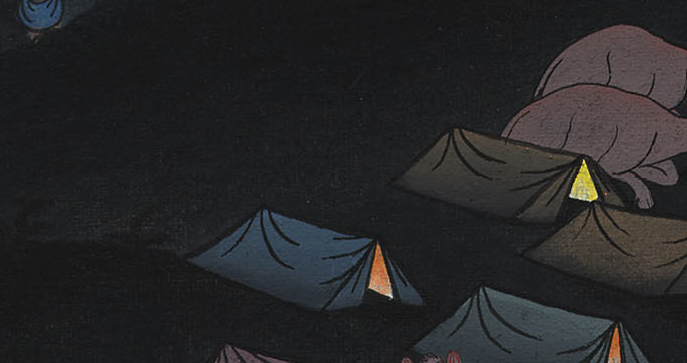 न्यायियों 7:11
12Now the Midianites, Amalekites, and all the other people of the east had settled in the valley like a swarm of locusts, and their camels were as countless as the sand on the seashore.
12 मिद्यानी और अमालेकी और सब पूर्वी लोग तो टिड्डियों के समान बहुत से तराई में फैले पड़े थे; और उनके ऊँट समुद्र तट के रेतकणों के समान गिनती से बाहर थे।
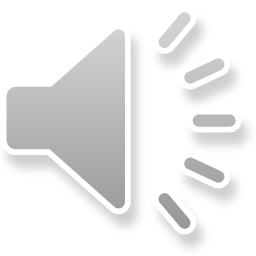 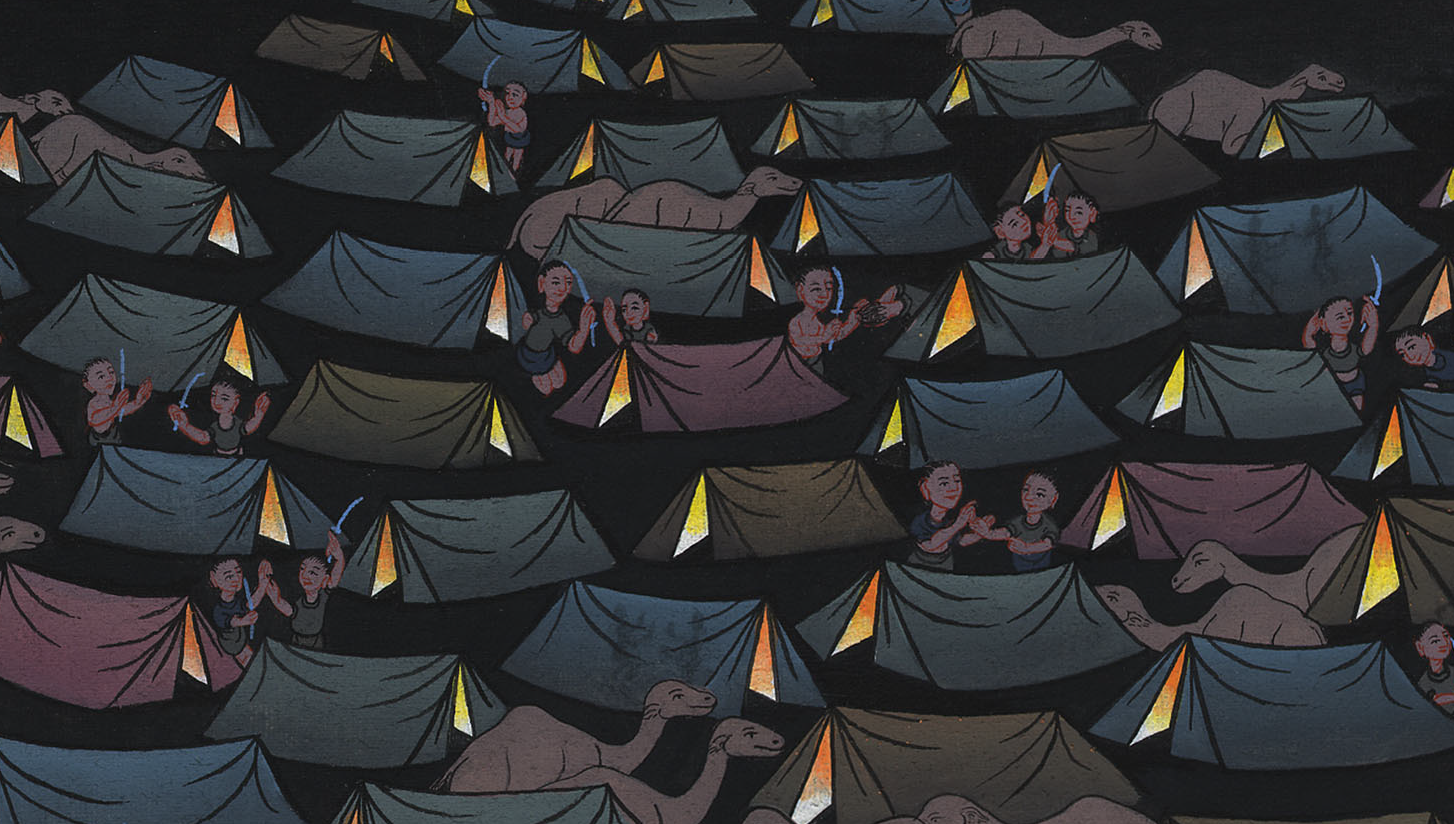 न्यायियों 7:12
13And as Gideon arrived, a man was telling his friend about a dream.
13 जब गिदोन वहाँ आया, तब एक जन अपने किसी संगी को अपना स्वप्न बता रहा था,
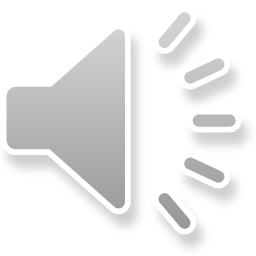 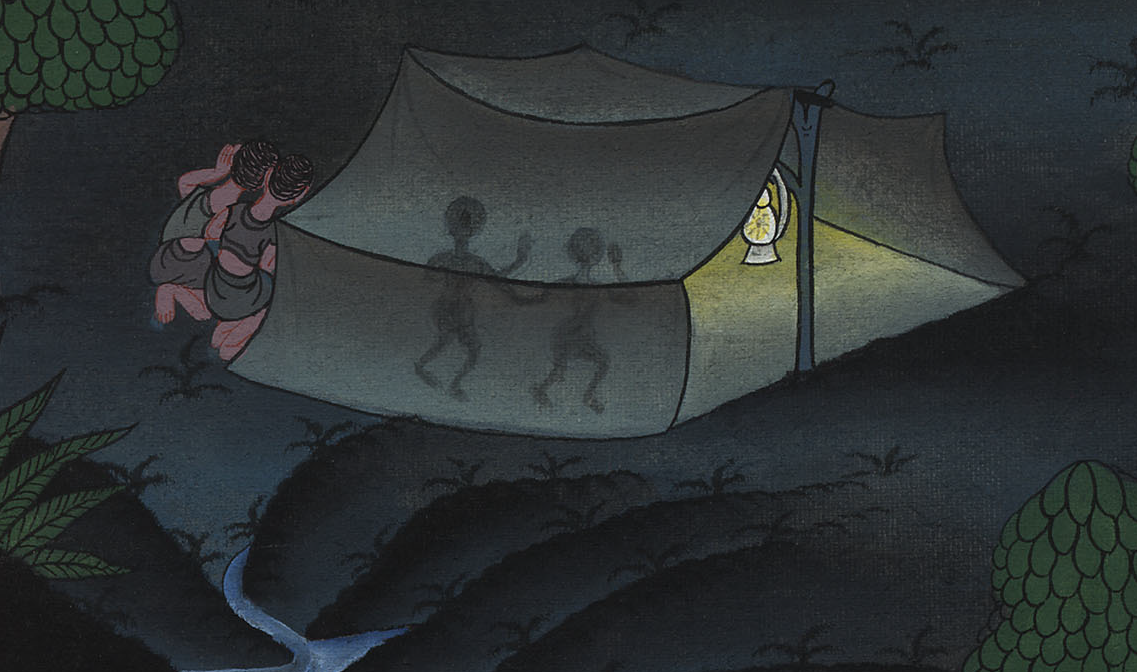 न्यायियों 7:13
“Behold, I had a dream,” he said, “and I saw a loaf of barley bread come tumbling into the Midianite camp. It struck the tent so hard that the tent overturned and collapsed.”
“सुन, मैंने स्वप्न में क्या देखा है कि जौ की एक रोटीb लुढ़कते-लुढ़कते मिद्यान की छावनी में आई, और डेरे को ऐसी टक्कर मारी कि वह गिर गया, और उसको ऐसा उलट दिया, कि डेरा गिरा पड़ा रहा।”
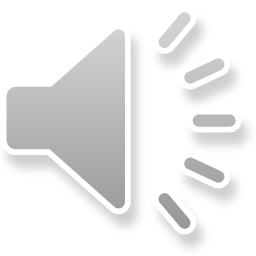 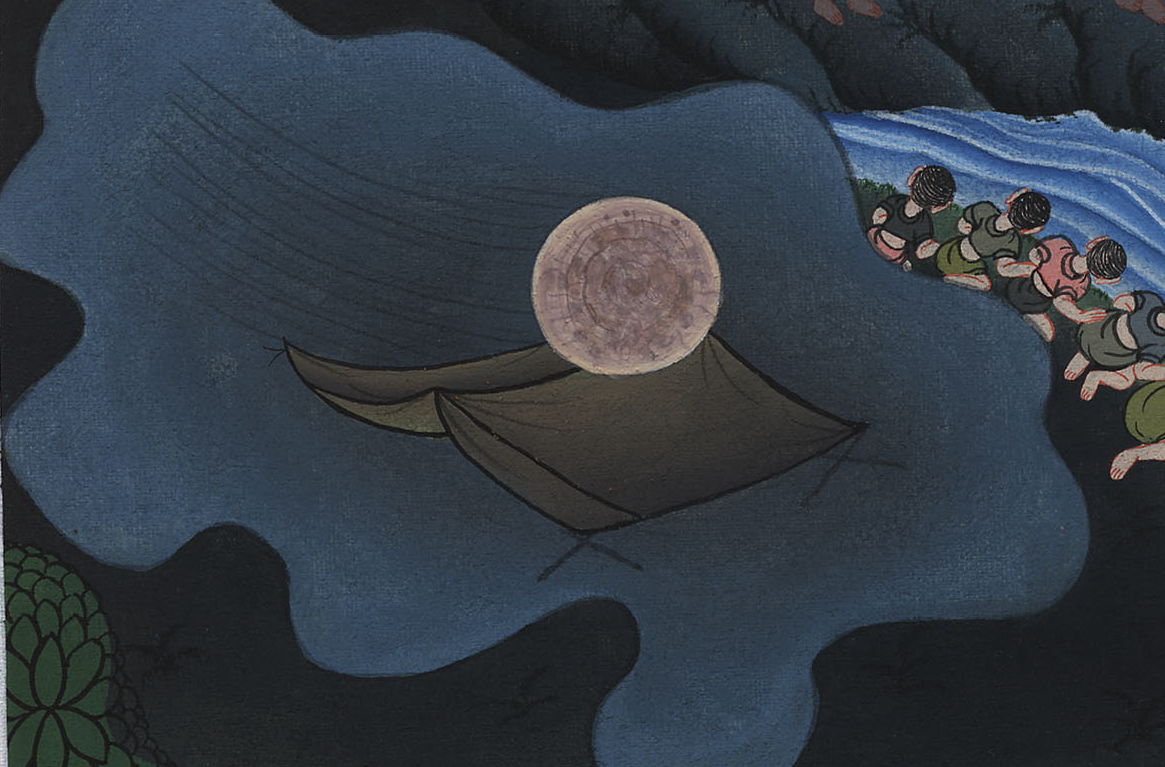 न्यायियों 7:13
14His friend replied: “This is nothing less than the sword of Gideon son of Joash, the Israelite. God has delivered Midian and the whole camp into his hand.”
14 उसके संगी ने उत्तर दिया, “यह योआश के पुत्र गिदोन नामक एक इस्राएली पुरुष की तलवार को छोड़ कुछ नहीं है; उसी के हाथ में परमेश्वर ने मिद्यान को सारी छावनी समेत कर दिया है।”
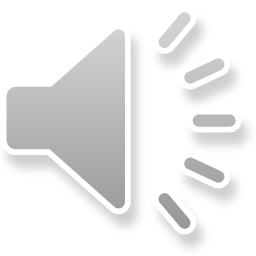 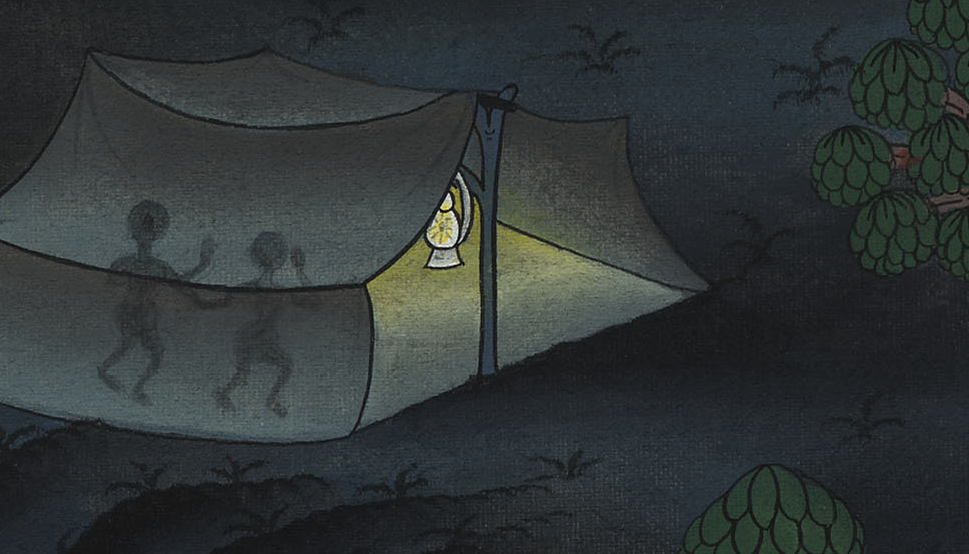 न्यायियों 7:14
15When Gideon heard the dream and its interpretation, he bowed in worship.
15 उस स्वप्न का वर्णन और फल सुनकर गिदोन ने दण्डवत् किया;
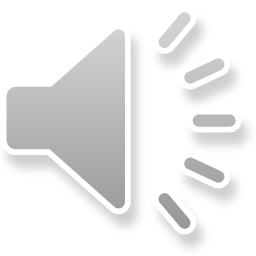 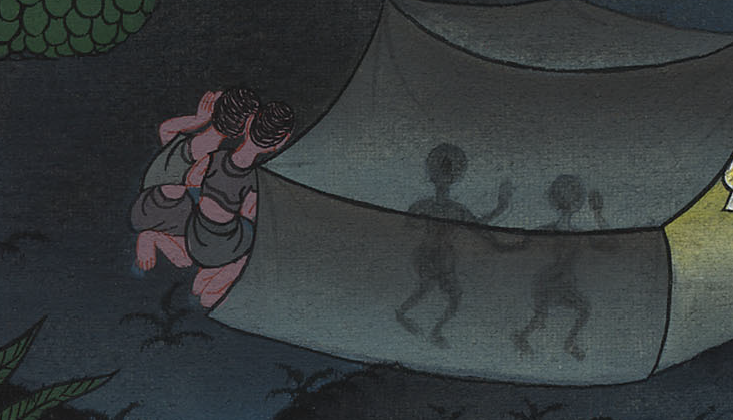 न्यायियों 7:15
He returned to the camp of Israel and said, “Get up, for the Lord has delivered the camp of Midian into your hand.”
और इस्राएल की छावनी में लौटकर कहा, “उठो, यहोवा ने मिद्यानी सेना को तुम्हारे वश में कर दिया है।”
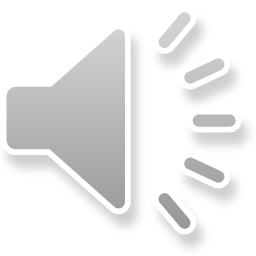 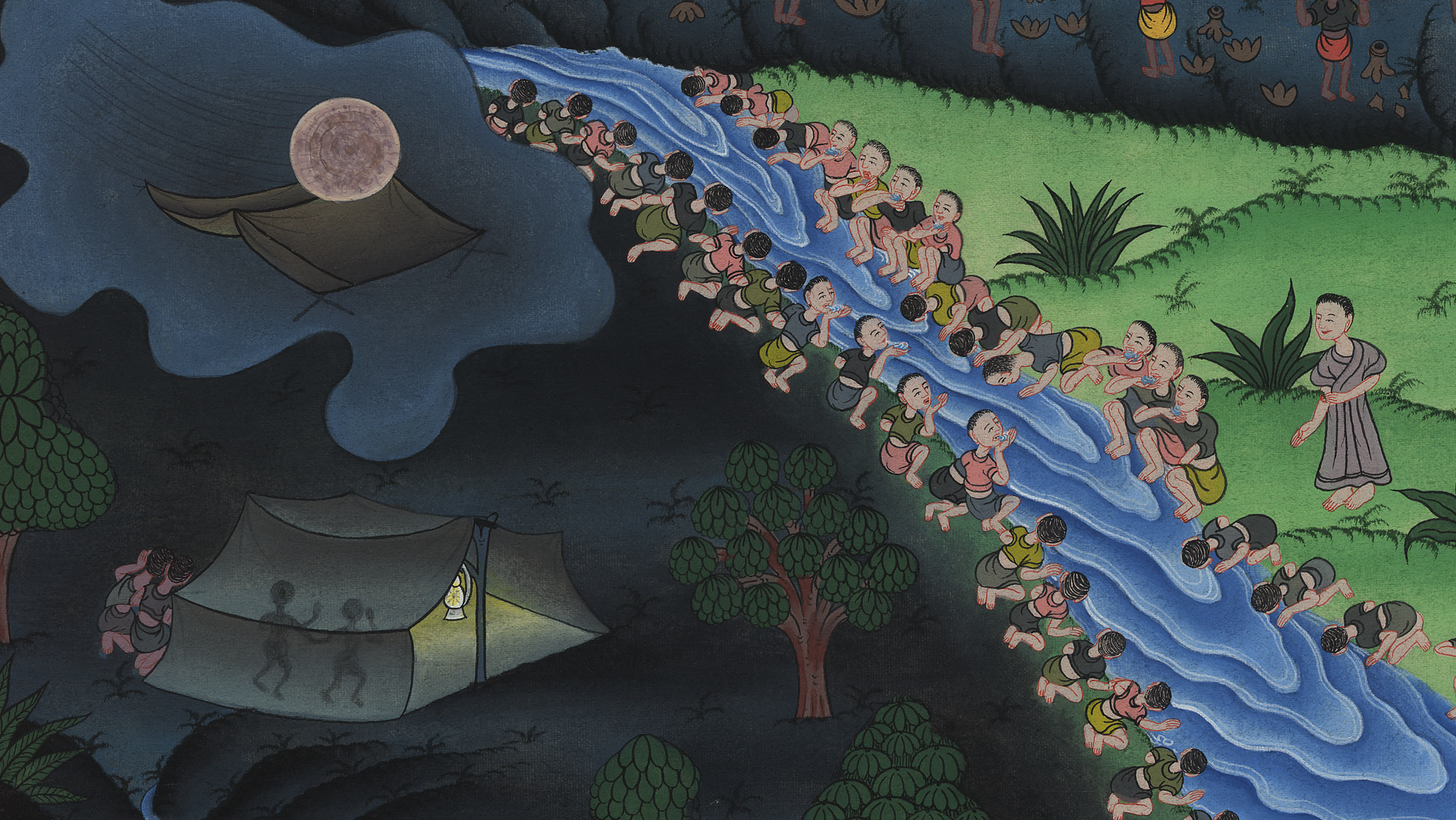 न्यायियों 7:15